1
Cùng các bạn chơi trò: Đoán cảm xúc.
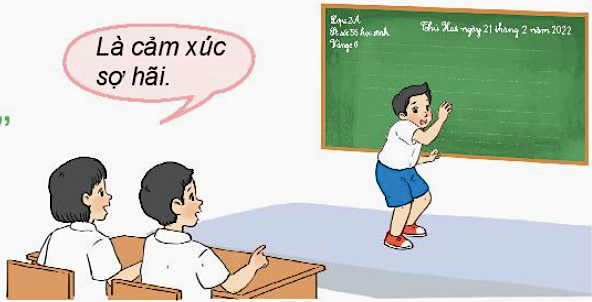 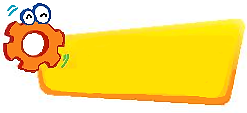 LUYỆN TẬP
2
4
1
3
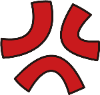 2
Em sẽ có cảm xúc như thế nào trong tình huống sau:
Khi bạn không giữ lời hứa với em
Em làm vỡ một món đồ kỉ niệm của bố.
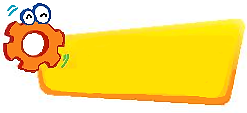 LUYỆN TẬP
Khi em được khen ngợi
Một anh trong trường thường xuyên bắt em xách cặp cho anh
3
Đóng vai thể hiện cảm xúc trong các tình huống sau:
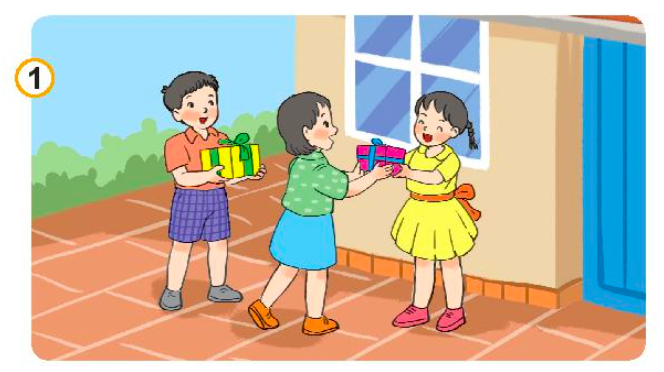 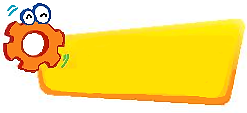 LUYỆN TẬP
Khi em được tặng quà
3
Đóng vai thể hiện cảm xúc trong các tình huống sau:
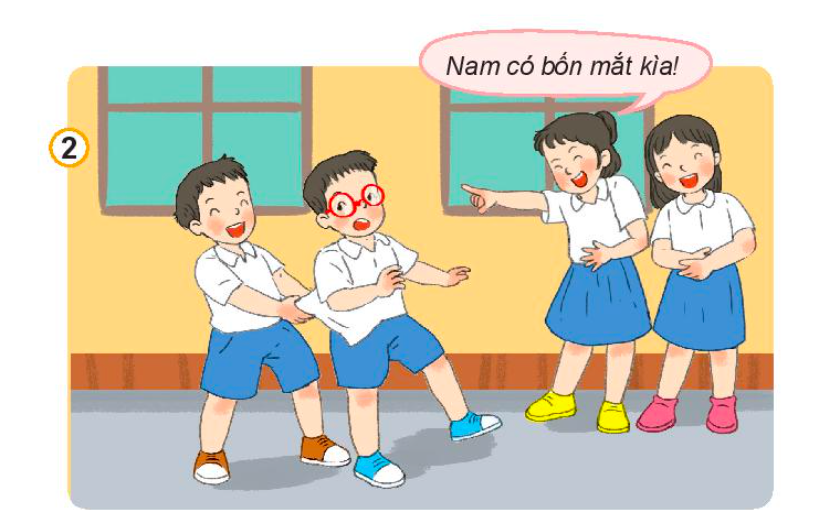 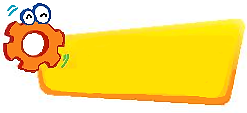 LUYỆN TẬP
Khi em bị bạn trêu
3
Đóng vai thể hiện cảm xúc trong các tình huống sau:
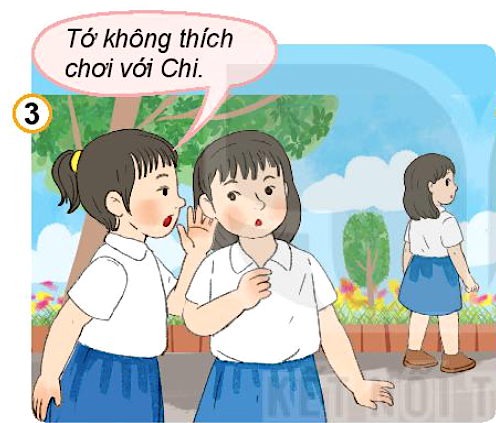 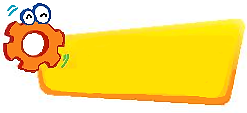 LUYỆN TẬP
Khi bạn không muốn chơi với em
3
Đóng vai thể hiện cảm xúc trong các tình huống sau:
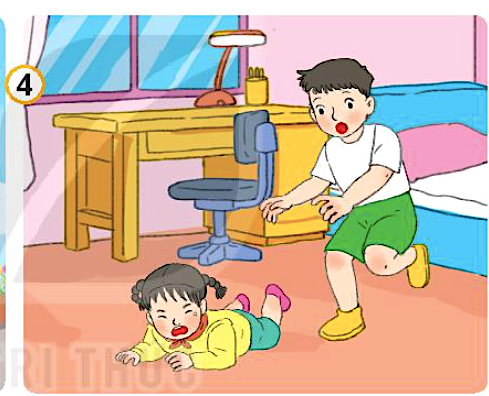 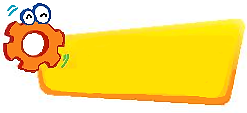 LUYỆN TẬP
Khi em vô tình làm ngã em gái
Hãy chia sẻ cảm xúc của em trong một ngày.
Còn các bạn thì sao? Ngày hôm nay ở trường của bạn như thế nào?
Hôm nay ở trường mình cảm thấy rất vui, vì được chơi đuổi bắt.
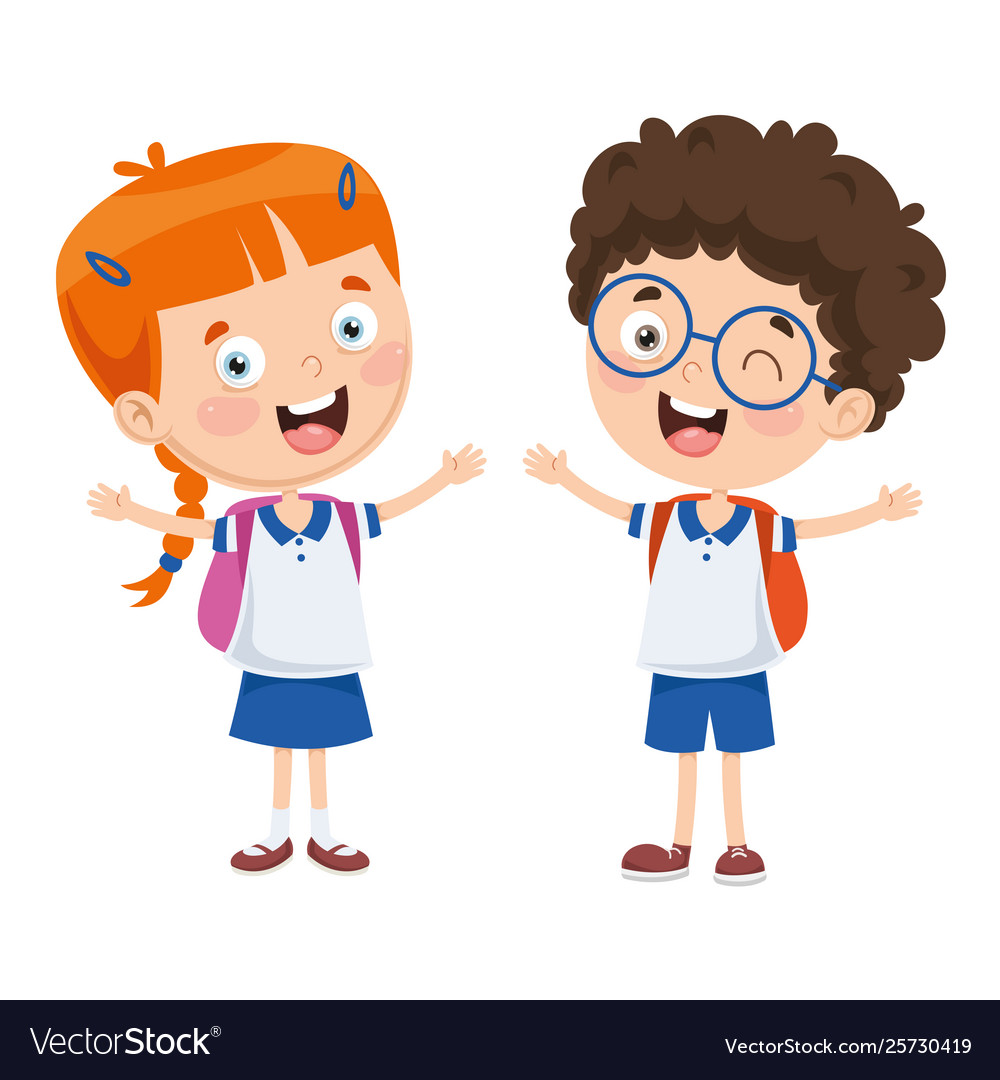 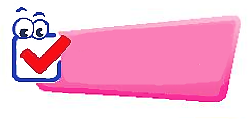 VẬN DỤNG
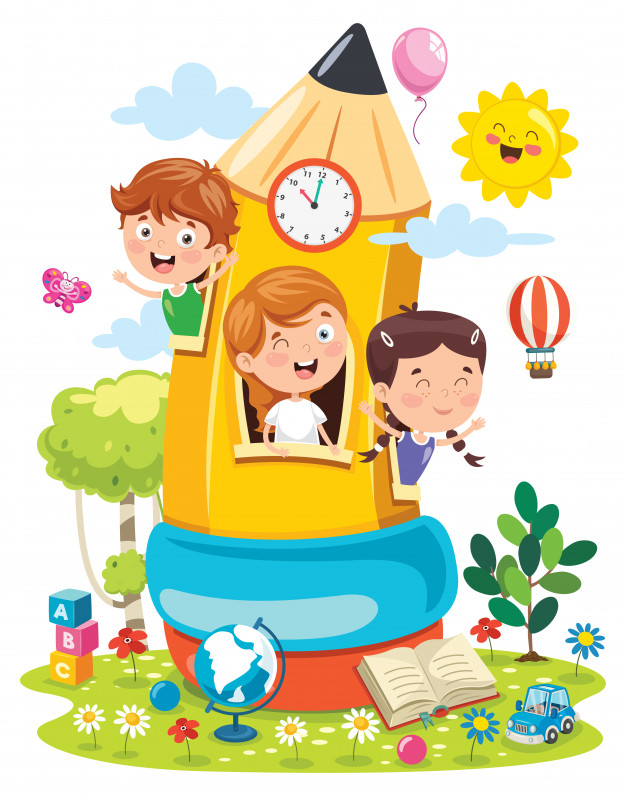 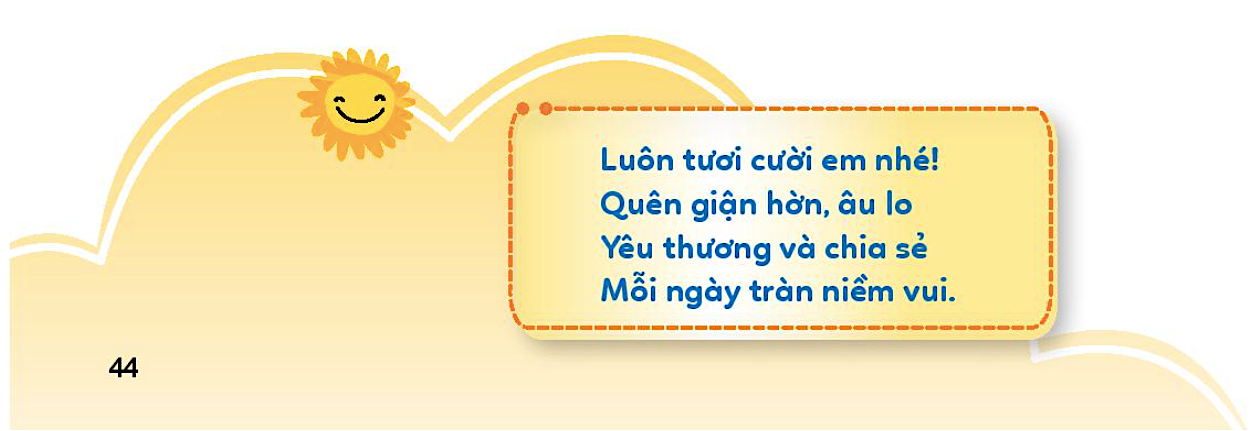